ESCUELA SUPERIOR POLITÉCNICA DEL LITORAL
FACULTAD DE CIENCIAS HUMANÍSTICAS Y ECONÓMICAS
“PROYECTO DE INVERSIÓN PARA LA IMPLEMENTACIÓN DE UNA PROMOTORA INMOBILIARIA: PARAÍSO DEL MAR”
DIANA GÓMEZ TOVAR

CINDY NÚÑEZ DEL ARCO FERNÁNDEZ
INTRODUCCIÓN
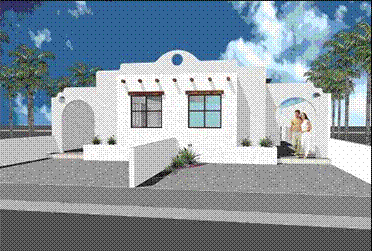 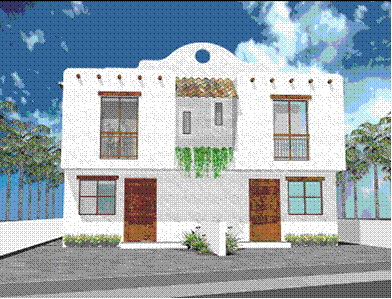 FINALIDAD
Implementación de una Promotora  Inmobiliaria llamada “Paraíso del Mar” 

		Intermediaria entre: 
	Constructoras
	Instituciones financieras
	Clientes
INTRODUCCIÓN
Primer producto de lanzamiento: 

 Urbanización privada
	Localizada en la Ruta del Sol
 Denominada:
“PARAÍSO DEL MAR”
EL MERCADO INMOBILIARIO
DEFINICIÓN Y DESCRIPCIÓN DEL PRODUCTO
Promotora de venta de viviendas 
	Segmento de Mercado: medio y medio alto 

Paraíso del Mar contará con: 
	200 viviendas
 2 Modelos de villa:	
	Club Privado
EL MERCADO INMOBILIARIO
JUSTIFICACIÓN DEL PROYECTO
Alto interés por la compra de villas  vacacionales en la Península de Santa Elena

Incremento de la oferta de viviendas 				  	Disminución del precio 

Fortalecimiento del turismo en la zona

Creación de fuentes de empleo
EL MERCADO INMOBILIARIO
OBJETIVO DE SU REALIZACIÓN
Maximización de la rentabilidad asociada a la venta de viviendas vacacionales.
EL MERCADO INMOBILIARIO
FACTORES EXTERNOS
Localización

Influencia en la sociedad

Situación macroeconómica: tasas de interés
EL MERCADO INMOBILIARIO
TASAS DE INTERÉS
EL MERCADO INMOBILIARIO
NEGOCIO PRINCIPAL
EL MERCADO INMOBILIARIO
ANÁLISIS DEL MERCADO INMOBILIARIO
EL MERCADO INMOBILIARIO
PROCEDENCIA DE CLIENTES Y MOTIVO DE COMPRA
ESTUDIO DE MERCADEO
MISIÓN
Brindar un lugar confortable y seguro donde las personas puedan disfrutar el tiempo libre durante todo el año, con características ideales para la distracción y el descanso.
ESTUDIO DE MERCADEO
VISIÓN
Que todas las personas puedan acceder a una vivienda al pie del mar, saliendo de la rutina diaria y del ambiente agitado de la ciudad, además de gozar de comodidad y seguridad.
ESTUDIO DE MERCADEO
DETERMINACIÓN DE LA OFERTA
Oferta Existente:

Conjunto Residencial Villa del Mar
Urbanización Ciudad Punta Carnero
Conjunto Residencial Carnero de Mar
Urbanización Las Arenas
Urbanización Villa Marina
ESTUDIO DE MERCADEO
ANÁLISIS DE LA DEMANDA
Determinación de la Muestra:
ESTUDIO DE MERCADEO
MOTIVO DE COMPRA DE VIVIENDA
Patrimonio
Inversión
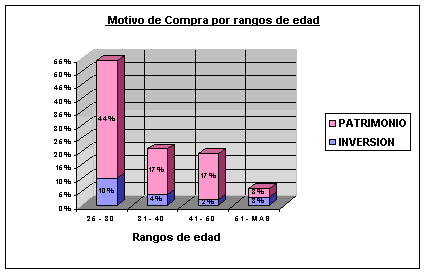 ESTUDIO DE MERCADEO
PREFERENCIAS DE LOS CONSUMIDORES
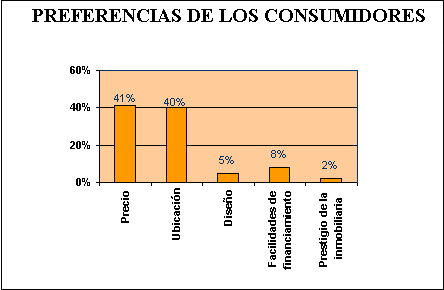 Precio 
Ubicación
Diseño 
Facilidades de Pago 
Prestigio de la Inmobiliaria
ESTUDIO DE MERCADEO
PLAZOS DE FINANCIAMIENTO
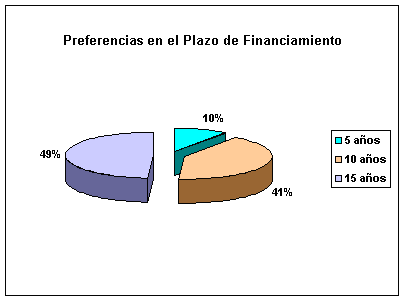 5 años
10 años        
15 años
ESTUDIO DE MERCADEO
TIPOS DE VIVIENDAS
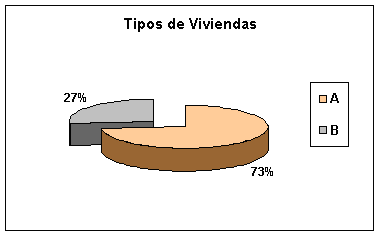 A) Dos plantas 
	3 dormitorios
	2 baños

B) Una planta	
		2 dormitorios
	 	1 baño
ESTUDIO DE MERCADEO
DISPONIBILIDAD A PAGAR
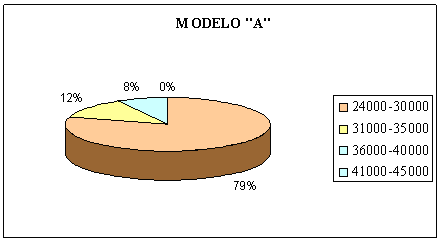 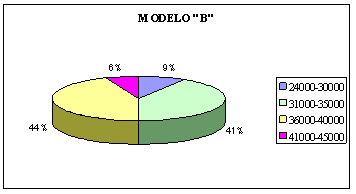 CORALES
ESTRELLA MARINA
ESTUDIO DE MERCADEO
TOP OF MIND
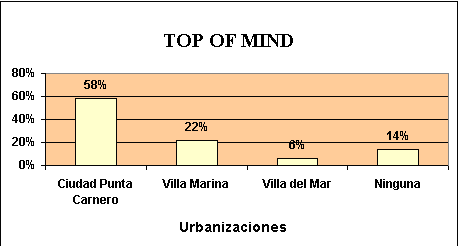 Ciudad Punta Carnero
Villa Marina
Villa del Mar 
Ninguna
ESTUDIO DE MERCADEO
ANÁLISIS FODA
Fortalezas
Ubicación privilegiada 
	Club privado 
	Menores Precios
	Mejores Acabados
	Crédito directo en la entrada
ESTUDIO DE MERCADEO
ANÁLISIS FODA
Oportunidades
Proyectos de este tipo en auge
 Gran cantidad de personas que comprarían este tipo de vivienda
ESTUDIO DE MERCADEO
ANÁLISIS FODA
Debilidades
Empresa sin reconocimiento de marca

Falta de cultura para uso de viviendas 
	vacacionales a lo largo de todo el año

No constituyen una necesidad primaria, 
	sino un lujo.
ESTUDIO DE MERCADEO
ANÁLISIS FODA
Amenazas
Oferta de sustitutos 
	Entrada no controlada de nuevos 	competidores 
        Inestabilidad económica y política 	del 	Ecuador.
        Fenómenos naturales en el sector.
ESTUDIO DE MERCADEO
ANÁLISIS DE LAS 4 P´S DEL MARKETING
Producto
Precio
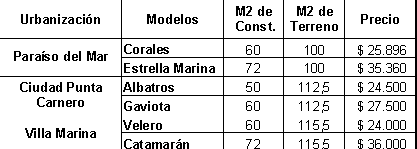 ESTUDIO DE MERCADEO
ANÁLISIS DE LAS 4 P´S DEL MARKETING
Plaza
Promoción 
Medios Escritos 
Internet - Revista 
Casa modelo
ESTUDIO DE MERCADEO
MATRIZ PORTER
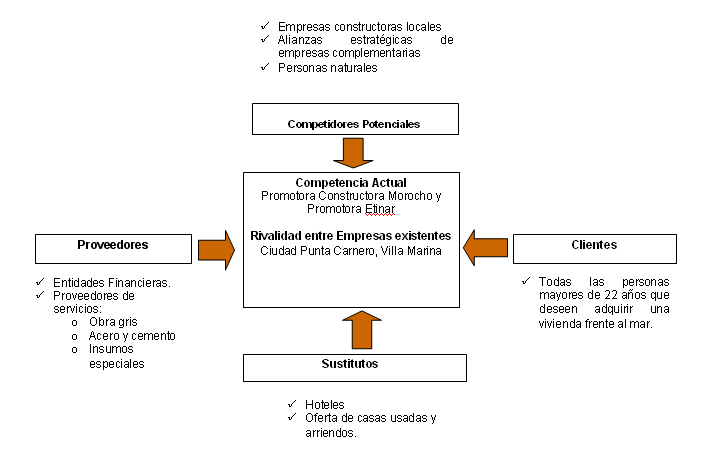 ESTUDIO DE MERCADEO
MATRIZ IMPORTANCIA RESULTADOS
ESTUDIO DE MERCADEO
MATRIZ IMPLICACIÓN FCB
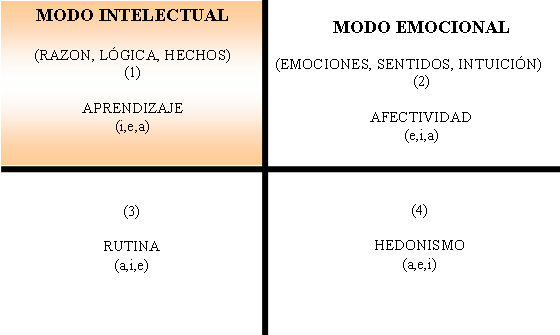 IMPLICACIÓN
FUERTE

DÉBIL
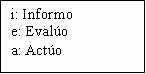 ESTUDIO TÉCNICO
LOCALIZACIÓN
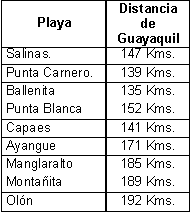 ESTUDIO TÉCNICO
SUELO
ESTUDIO TÉCNICO
URBANIZACIÓN
Levantamiento topográfico
Trámites municipales
Movimiento de Tierras
Cerramiento
Instalación de servicios básicos
Construcción de aceras y calles, pavimentación,
ESTUDIO TÉCNICO
DENSIDAD POBLACIONAL DEL PROYECTO
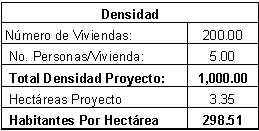 MODELOS
CORALES
CORALES
2 dormitorios
1 baño
1 planta
MODELOS
ESTRELLA MARINA
ESTRELLA MARINA
3 dormitorios
2 baños
2 plantas
PLANO URBANÍSTISCO
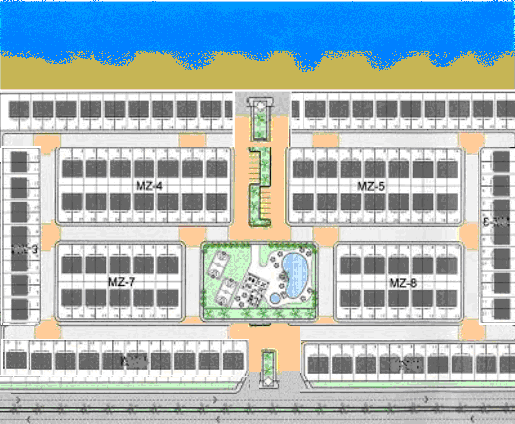 ESPECIFICACIONES TÉCNICAS
ACABADOS BÁSICOS
ACABADOS
TIPO “A”
ACABADOS
TIPO “B”
ESTUDIO FINANCIERO
SUPUESTOS
Escenario conservador (cambios en el mercado)
Se tomó como base los costos de las Especificaciones Técnicas Generales.
Año dividido:

Temporada alta		Diciembre a Marzo
				Venta: 4 viviendas x vendedor

Temporada baja	Abril a Noviembre 
			 	Venta: 2 viviendas x vendedor
ESTUDIO FINANCIERO
SUPUESTOS
VENTAS PROMEDIO COMPETENCIA
ESTUDIO FINANCIERO
SUPUESTOS
Temporada alta:
Temporada baja:
Nota:  Estudio Villa Marina  Ventas 69% similares Estrella Marina y 31% a Corales.
ESTUDIO FINANCIERO
SUPUESTOS
Se realizará un convenio con alguna constructora, la cual cobrará entre un 6% a un 9% como comisión sobre el costo total de la obra.

Los desembolsos a  la constructora: 30% de entrada y el 70% en cuotas mensuales hasta la entrega de la obra.
ESTUDIO FINANCIERO
Escenario con Financiamiento:
Accionista 1:		Terreno ($737.0000)
Accionista 2:		Dinero, oficina, equipos y muebles ($435.800)
ESTUDIO FINANCIERO
Escenario con Financiamiento:
Política bancaria para estos créditos
Inversión inicial de al menos el 30% del costo
total del proyecto.
ESTUDIO FINANCIERO
COSTOS
URBANIZACIÓN
Costos de competencia
Ubicación y plusvalía
ESTUDIO FINANCIERO
COSTOS
CONSTRUCCIÓN
Costos de competencia
Se incrementa 8% comisión.
$162 / m2
ESTUDIO FINANCIERO
COSTOS
CONSTRUCCIÓN
Incluye: materiales, mano de obra, club y áreas verdes.
ESTUDIO FINANCIERO
COSTOS
OTROS
Publicidad		$47.300 x año
Operación		$16.000 x año
Sueldos y salarios	$104.300 x año
ESTUDIO FINANCIERO
PRECIOS
Diferirán por:
Etapas
 Ubicación
 Modelos
Precio de introducción en etapa de urbanización
ESTUDIO FINANCIERO
INGRESOS
Proyección de Ingresos
ESTUDIO FINANCIERO
FINANCIAMIENTO
PARA CLIENTES
Reserva:		$1.000
  Entrada:		40% del valor de la villa en pagos iguales a 
	6 meses sin intereses (En cuanto terminen de
	pagar la entrada, se les entregará la vivienda)
  Convenio con Instituciones Financieras
  Se realizará un previo análisis del perfil de crédito a cada cliente.
FLUJO DE CAJA
FLUJO DE CAJA
Rendimiento de Capital
	re= rf+β(rm-rf)
	re= [0.0467+0.84(0.088-0.0467)] + 0.0596
	re= 0.1410
Costo Promedio Ponderado de Capital
	ro= rd (D/V) + re (P/V)
	ro= 0.12(400.000/1.172.800) + 0.1410(772.800/1.172.800)
	ro= 0.1338
15.55% > 13.38%
TIR     >    CCPP
Β: de materiales de construcción del Libro: “Análisis de las Inversiones   Estratégicas” de Werner Kelehöhn
ESTUDIO FINANCIERO
ANÁLISIS DE SENSIBILIDAD
VAN vs PRECIOS
ESTUDIO FINANCIERO
ANÁLISIS DE SENSIBILIDAD
VAN vs COSTOS
ESTUDIO FINANCIERO
ANÁLISIS DE SENSIBILIDAD
VAN vs CANTIDAD CORALES
ESTUDIO FINANCIERO
ANÁLISIS DE SENSIBILIDAD
VAN vs CANTIDAD ESTRELLA MARINA
ESTUDIO FINANCIERO
BALANCE GENERAL
ESTUDIO FINANCIERO
ESTUDIO FINANCIERO
ESTADO DE PÉRDIDAS Y GANANCIAS
CON FINANCIAMIENTO
ESTUDIO ADMINISTRATIVO
ORGANIGRAMA
ESTUDIO DE IMPACTO AMBIENTAL
OBJETIVO
Protección del medio ambiente y la identificación
preliminar de los impactos ambientales que podrían 
afectar el entorno con la ejecución del proyecto.
ESTUDIO DE IMPACTO AMBIENTAL
MARCO LEGAL
Para la implementación de una Urbanización 
en la Península de Santa Elena, tanto el promotor como el constructor deberán cumplir con la ordenanza del Municipio de este cantón denominada: 

“Estudios de Impacto Ambientales Obligatorios en Obras Civiles, la Industria, el Comercio y Otros Servicios”
ESTUDIO DE IMPACTO AMBIENTAL
AREA DE INFLUENCIA
DIRECTA:  Sitio donde se va a construir, afectando al sistema natural del medio.

 INDIRECTA:  Lugares cercanos que rodean la urbanización y se podrían ver afectados con la implementación del proyecto.
ESTUDIO DE IMPACTO AMBIENTAL
IMPACTOS POSITIVOS
Generará viviendas para aprox. 1000 personas.
  Generará fuentes de empleo.
  Incrementará plusvalía del sector.
  Como sitio está formado por material pétreo, no se afectará mayormente flora y fauna.
  Incrementará el turismo y comercio de zona.
  Atraerá a inversionistas.
ESTUDIO DE IMPACTO AMBIENTAL
IMPACTOS NEGATIVOS
Contaminación por formación de efluentes líquidos, gaseosos y desechos sólidos.
ESTUDIO DE IMPACTO AMBIENTAL
MEDIDAS DE MITIGACIÓN
Disminuir inconvenientes de tránsito vehicular y peatonal.
  Conocimiento y aplicación de medidas de higiene y seguridad industrial.
  Mantener la obra limpia.
  Prevenir obras de trabajo que generen emisiones sonoras que causen molestias.
CONCLUSIONES Y RECOMENDACIONES
Proyecto factible debido a que el VAN=15.55% > 13.38%.
  Modelo de vivienda que más se venderá es Estrella Marina.
  El proyecto ocasionará impactos positivos y negativos, que 
   se prodrá aprovechar y prevenir.
  Se recomienda un estricto cumplimiento del plan ambiental.